Hoofdstuk 5
Wat doet de overheid?
Hoofdstuk 5 Mediabeleid
Beleid bestaat uit regels die de overheid vaststelt om bepaalde doelen te bereiken binnen een bepaalde tijd. 
We hebben in Nederland ook een mediabeleid dat zorgt voor een onafhankelijk, gevarieerd en hoogwaardig aanbod dat toegankelijk en betaalbaar is voor iedereen. 
Het mediabeleid is gebaseerd op 4 kernwaarden: 
Kwaliteit							3. 	Pluriformiteit
Onafhankelijkheid				4.	Toegankelijkheid
www.maatschappij-kunde.nl
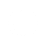 Hoofdstuk 5 4 kernwaarden
Kwaliteit: hiervoor wordt vooral naar de waardering van het publiek gekeken.
Onafhankelijkheid: wat we zeggen of schrijven is onafhankelijk/ niet afhankelijk van de overheid.
Pluriformiteit: een veelzijdig media-aanbod met ruimte voor verschillende meningen.
Toegankelijkheid: iedereen moet van het media-aanbod gebruik kunnen maken.
Deze 4 waarden zijn belangrijk voor een goed functionerende democratische samenleving: een samenleving waar het volk regeert.
www.maatschappij-kunde.nl
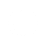 Hoofdstuk 5 Onafhankelijkheid
Voor onafhankelijke berichtgeving zijn twee begrippen van belang:
Persvrijheid: zolang het niet in strijd is met de wet, mag de overheid zich niet bemoeien met wat mensen zeggen of schrijven.
Censuur: het vooraf verbieden van bepaalde meningen of situaties. In Nederland is dit verboden.
www.maatschappij-kunde.nl
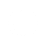 Hoofdstuk 5 Democratische samenleving
De overheid bemoeit zich met de massamedia om verschillende redenen: 
Voor het garanderen van een hoge kwaliteit van de media
Persvrijheid
Pluriformiteit van de media 
Een goede informatievoorziening voor de burgers.
Deze 4 waarden zijn belangrijk voor een goed functionerende democratische samenleving: een samenleving waar het volk regeert.
www.maatschappij-kunde.nl
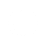 Hoofdstuk 5 Mediabeleid & democratie
Hoe passen de 4 kernwaarden van het Nederlandse mediabeleid bij de democratie?

Toegankelijkheid: voor de verkiezingen is het belangrijk dat de burgers weten wat er speelt in de samenleving.
Pluriformiteit: om een mening te vormen is het belangrijk dat er verschillende meningen worden gecommuniceerd.
Persvrijheid: vrijheid van meningsuiting is belangrijk.
Kwaliteit: door juist informatie, goed onderzoek en kritisch denken worden burgers goed geïnformeerd over maatschappelijk vraagstukken.
www.maatschappij-kunde.nl
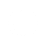 Hoofdstuk 5 Overig materiaal
YouTube:







Extra informatie op maatschappij-kunde.nl

Quiz over hoofdstuk 5
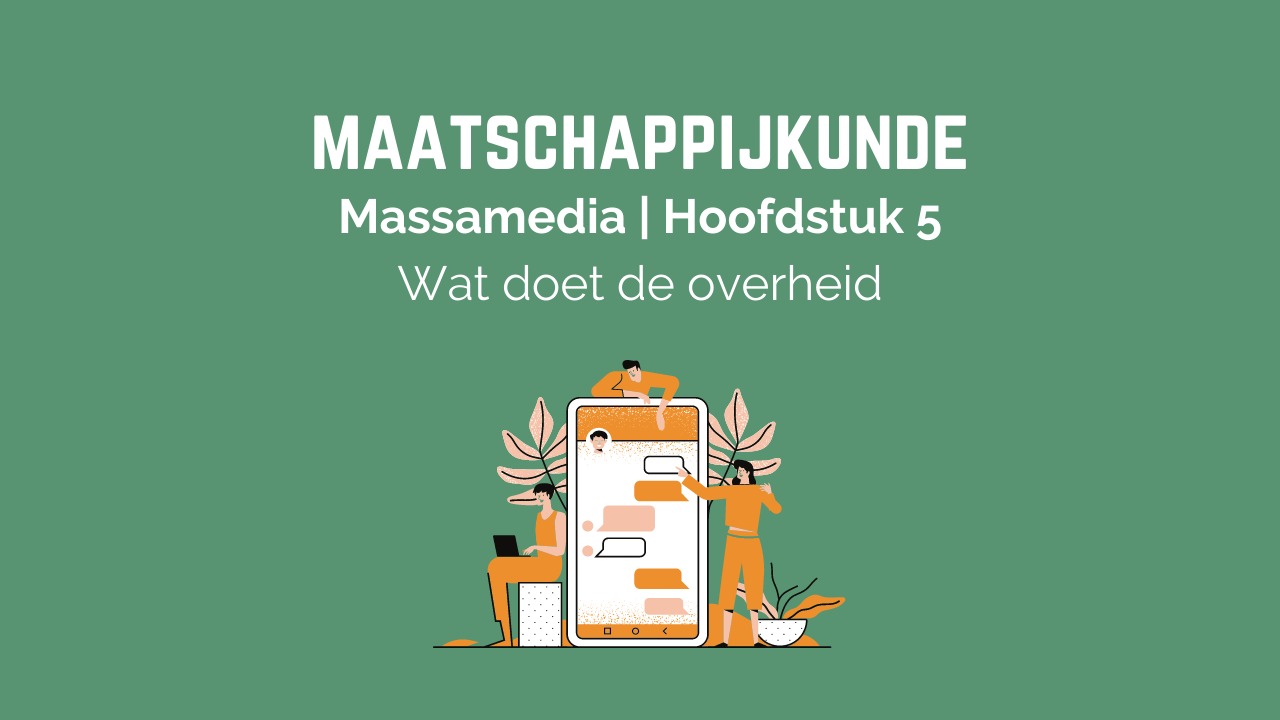 www.maatschappij-kunde.nl
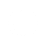 Doelen hoofdstuk 5
❑ Ik kan uitleggen waarom er een mediabeleid is.
❑ Ik kan de 4 kernwaarden van het Nederlandse mediabeleid uitleggen.
❑ Ik kan uitleggen wat persvrijheid is.
❑ Ik kan uitleggen wat censuur is.
❑ Ik kan uitleggen waarom de overheid zich met massamedia bemoeit.
❑ Ik kan uitleggen waarom de kernwaarden van de media belangrijk zijn    voor de democratie.
www.maatschappij-kunde.nl
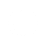